Työkyvyn tuki –Kuntoutuksen kehittäminen Tulevaisuuden sote-keskusohjelmassa
Terttu Piippo, projektisuunnittelija, Pohjois-Pohjanmaan Tulevaisuuden sote-keskus –kehittämishanke,  kuntoutuksen kehittämisohjelmaSaara Penttilä, projektisuunnittelija, Pohjois-Pohjanmaan Tulevaisuuden sote-keskus –kehittämishanke,  kuntoutuksen kehittämisohjelma
Työkyvyn tuen kehittäminen
Tavoitteet:
Työkyvyn tuen toimintamallit selkeytyvät ja yhtenäistyvät. 
Sote-keskuksissa toimii työkyvyn tuen tiimi /verkosto.
Monialaisia työkyvyn tuen palveluja tarvitsevan tukena on kokonaisuutta koordinoiva ammattilainen.
Monialainen palvelupolku on asiakkaalle yhtenäinen. Yhteensovitettu kokonaisuus sisältää vaikuttavaksi todetut työkyvyn tuen keinot ja asiakasosallisuuden.
Työkyvyn tuen tarpeen tunnistamisen ja tuen keinojen osaaminen vahvistuu monialaisen toimijaverkoston ammattilaisilla. 
Lisätään tuetun työllistymisen menetelmien käyttöä, esim. laatukriteereihin perustuva tuetun työllistymisen työhönvalmennus IPS ( Individual Placement and Support)   
Työkyvyn tuen yhteistyö, työkäytännöt, sopiminen ja tiedonkulku tukevat asiakkaan kuntoutumista ja työllistymistä
Monialainen työkyvyn tuen -toiminta on  koordinoitua ja johdettua.
Toimintaa kehitetään ja  arvioidaan yhteisesti sovituilla tavoilla ja mittareilla.
Toimenpiteet:
Kuvataan työkyvyn tuen palvelupolut ja verkostot yhtenäiseksi kokonaisuudeksi ja täsmennetään eri toimijoiden rooleja yhdessä alueen ammattilaisten kanssa.
Yhteiskehitetään hyvinvointialueelle yhteinen sosiaalisen kuntoutuksen ja kuntouttavan työtoiminnan palvelupolun runko.
Työkyvyn tuen kehittämisen ydintiimi (joka täydentyy), vastaa kokonaisuuden etenemisestä ja tekee kehittämistyötä monialaisen työkyvyn tuen kehittämisverkoston kanssa.
Toimitaan yhteistyössä mm. TYP-verkoston, kuntoutuksen maakunnallisen järjestöverkoston ja työllisyysyhdyspintavalmistelun kanssa.
Tuetun työkyvyn tuen menetelmien  (laatukriteereihin perustuva työhön valmennus, IPS) käyttöön ottamiseksi on haettu rahoitusta Kestävän kasvun toisesta valtion avustushausta
Työkyvyn tuen palvelut ovat osa sote-uudistusta
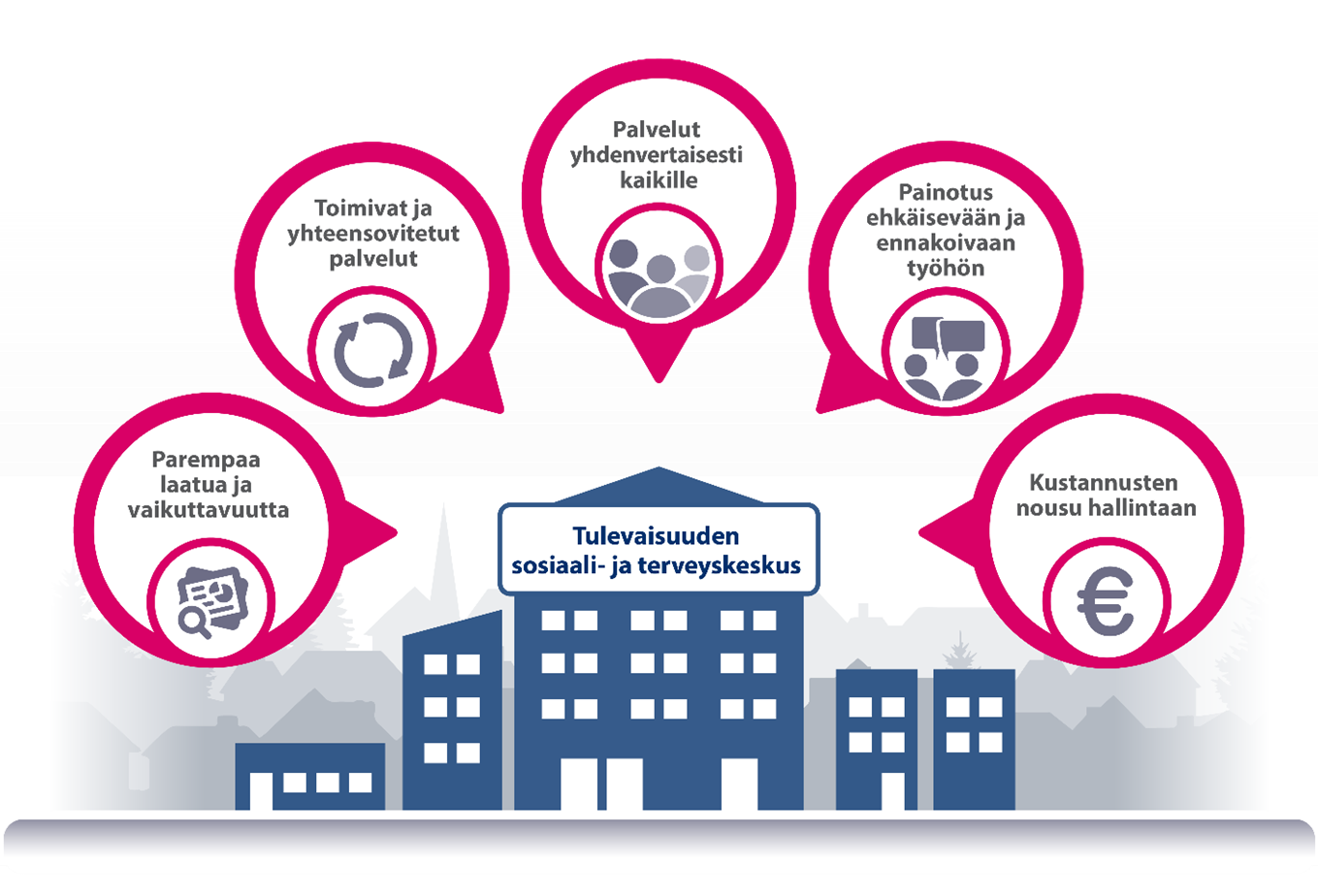 Työkyvyn tuen palvelut yhdenvertaisesti työikäisille

Yhteensovitetut sosiaali- ja terveyspalvelut 

Palvelutarpeiden varhainen tunnistaminen

Ammattilaisten osaamisen vahvistaminen 

Työttömien palvelut ja etuudet ja niiden yhteensovittaminen
Lähde: STM
Työkyvyn tuki hyvinvointialueella
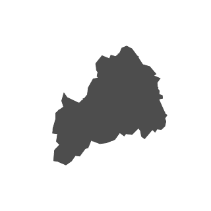 <
Hyvinvointialueen järjestämisvastuulla olevat tehtävät ja resursointi 
Työikäisten palvelukokonaisuuden strateginen johtaminen
Hyvinvointialue
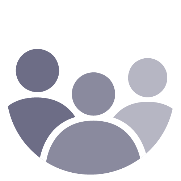 Tuottaa sosiaali- ja terveydenhuollon palvelut
Työkyvyn edistämisen ja tuen palvelukokonaisuuden toimeenpano
Sote-keskus
Monialainen ja moniammatillinen verkosto tukee työkykyä sekä työllistymistä
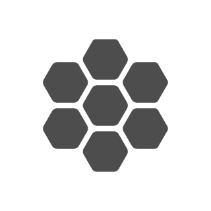 Yhteistyöverkosto
STM
[Speaker Notes: ALT-teksti: Hyvinvointialueen tulee järjestää ja johtaa työkyvyn tuen palvelut alueensa työttömille ja osatyökykyisille. Johdon tulee huolehtia resursseista ja kirjata työkyvyn tuen palvelukokonaisuuden tavoitteet strategiaansa. Hyvinvointialueen tulee sopia muiden toimijoiden kanssa työkyvyn tuen palveluiden johtamisesta ja järjestämisestä. Palvelukokonaisuutta johdetaan SOTE-keskuksesta, ja palvelut tuotetaan moniammatillisesti ja verkostoituneesti.]
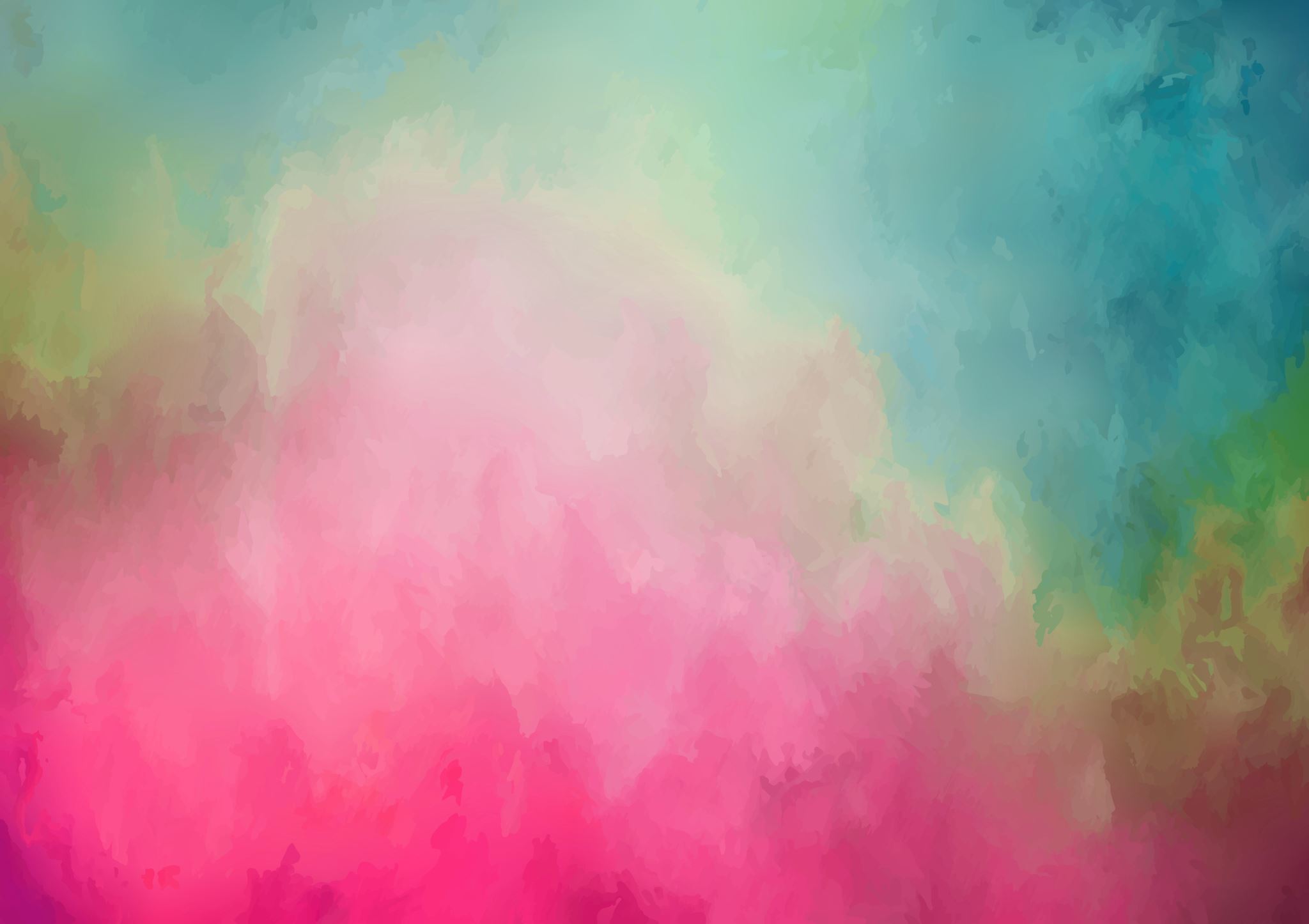 TOIMIJAT TYÖLLISYYSYHDYSPINNALLA
Hyvinvointialueen toiminta käynnistyy  1.1.2023
HYVINVOINTIALUE
Sosiaalipalvelut
Terveyspalvelut, 
Kuntoutus,
Mielenterveys- ja päihdepalvelut,
Virtuaalinen 
sote-keskus
KUNNAT JA KUNTAKOKEILU-ALUEET
Työllisyyspalvelut, sivistys- ja nuorisopalvelut,  kotoutumispalvelut
YRITYKSET

Yritysyhteistyö kuntouttavan työtoiminnan ja osatyökykyisten työllistymisen osalta
30 kuntaa, joista
kuntakokeilussa 3:lla alueella 16 kuntaa 
Järjestämisvastuun muutoksia työllisyyspalveluissa  v. 2023 ja 2024
TE-TOIMISTO JA  TYP-VERKOSTO
TYP-verkoston toiminta jatkuu, TYP-lakia päivitetään
TE-toimistojen tehtävät siirtyvät kunnille v. 2024

Hyvinvointialue mukaan  TYP-verkostoon ja TYP -johtoryhmään  v.2023
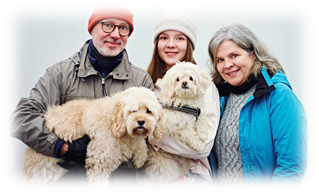 KELA
Työmarkkinatuki
Eläkkeet
Kuntoutustuki
Sairauspäiväraha
Kuntoutus
Vaihtelee kunnittain
TYÖLLISYYSYHDYSPINTA
JÄRJESTÖT JA YHTEISÖT
Kuntouttavaa työtoimintaa tuottavat järjestöt, 
muu järjestöjen ja yhteisöjen työ- ja toimintakykyä tukeva toiminta
Paljon hankkeita
Järjestöjen rooli vaihtelee kunnittain
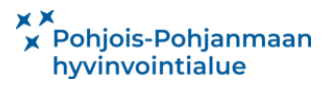 TYÖKYVYN TUEN -MALLI POHJOIS-POHJANMAAN HYVINVOINTIALUEELLA
HYVINVOINTIALUE
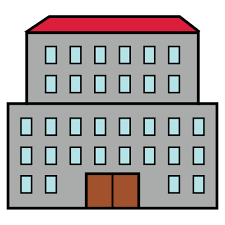 Työterveyshuolto
TE-palvelut
/ Kunta-     kokeilu

KELA

Kuntien työllisyys-palvelut

Koulutus-palvelut

Yritykset, 
Työpaikat

Järjestöt, yhdistykset
TYP
Työllistymistä edistävä monialainen yhteispalvelu
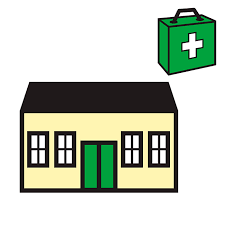 SOTE -KESKUS
Työeläke-vakuuttajat

Tapaturma- ja liikenne-vakuuttajat

Tutkimus-laitokset

Ohjelmat ja hankkeet
Työkyvyn tuen tiimi
 -asiakkaan tarpeiden mukaisesti
Asiakaan läheiset
Asiakas
Terveyden ja sairaanhoidon palvelut

Perhe- ja sosiaalipalvelut

Mielenterveys- ja päihdepalvelut
(OYS Psykiatria)

Kuntoutuspalvelut
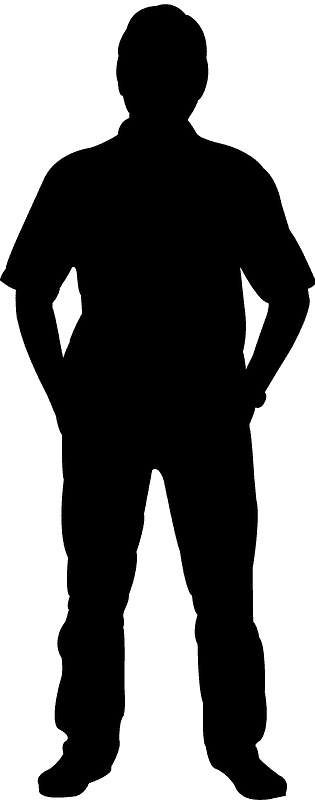 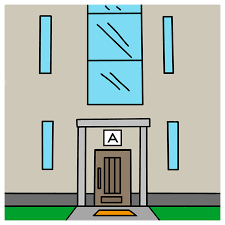 Asiakasvastaava
Työkyvyn
OSAAMISKESKUS /
Työkyvyn konsultaatiot
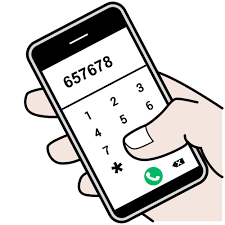 Opiskelijaterveydenhuolto
Hyvinvoinnin ja terveyden edistäminen (HYTE)
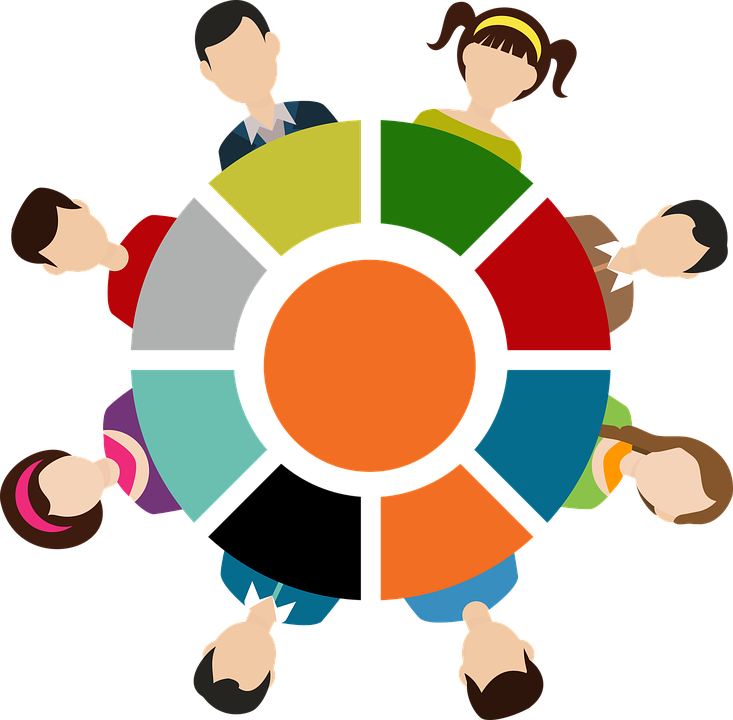 ALUEELLISET TYÖKYVYN TUEN TIIMIT
Työkyky-koordinaattori/ asiakasvastaava
Työkyvyn tuen tiimiin kuuluu asiakkaan tarpeen mukaiset ammattilaiset, kuten työkykykoordinaattori,  sosiaalityöntekijä, terveyden- /sairaanhoitaja, lääkäri, mielenterveys- ja päihdehoitaja, psykologi, kuntoutusohjaaja, fysioterapeutti,  toimintaterapeutti,  työterveyshuollon edustaja, työhönvalmentaja, TE-toimiston tai KELA:n asiantuntija, järjestötoimija,         asiakaan läheisiä jne.
Tiimissä valitaan asiakasvastaava, joka kulkee asiakaan rinnalla, yhteen sovittaa ja koordinoi asiakkaan palveluja.
Lääkäri
Sosiaali-työntekijä
Ratkaisu-asiantuntija       KELA
Työkyvyn tuen tarpeen arviointi, palvelu-suunnitelma
Terveyden-huollon työntekijä
TE-asian-tuntija
Asiakkaan läheinen/
tukihenkilö
Asiakas
Geneeriset työkyvyn tuen palvelupolut
Työssä käyvän palvelupolku, ei työterveyshuoltoa
Työssä käyvän palvelupolku, työterveyshuollon asiakas
Työttömän palvelupolku
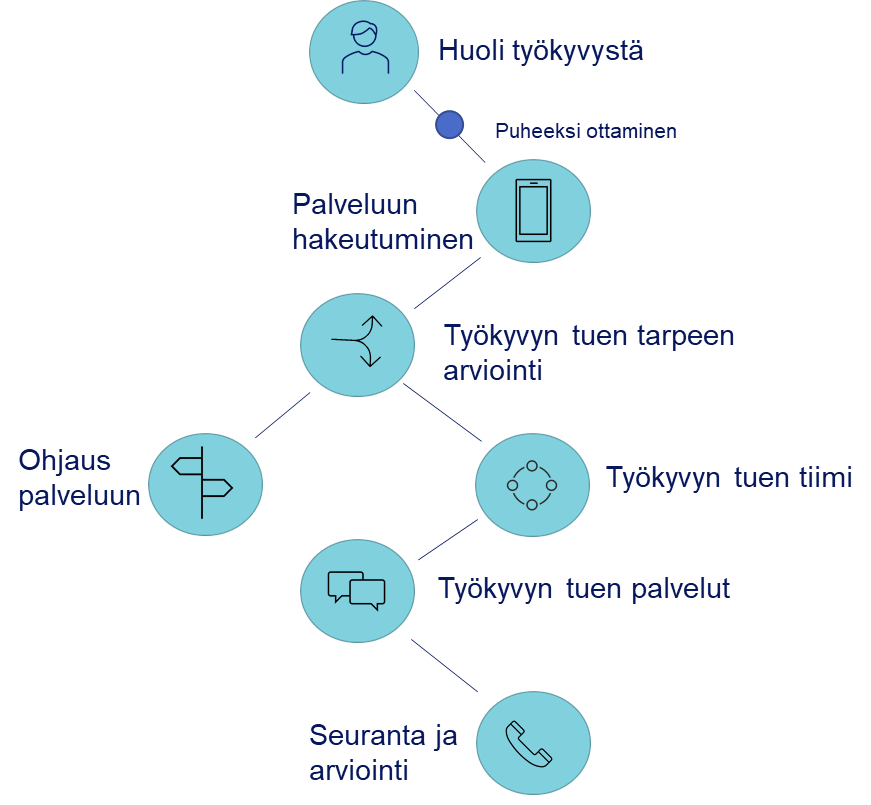 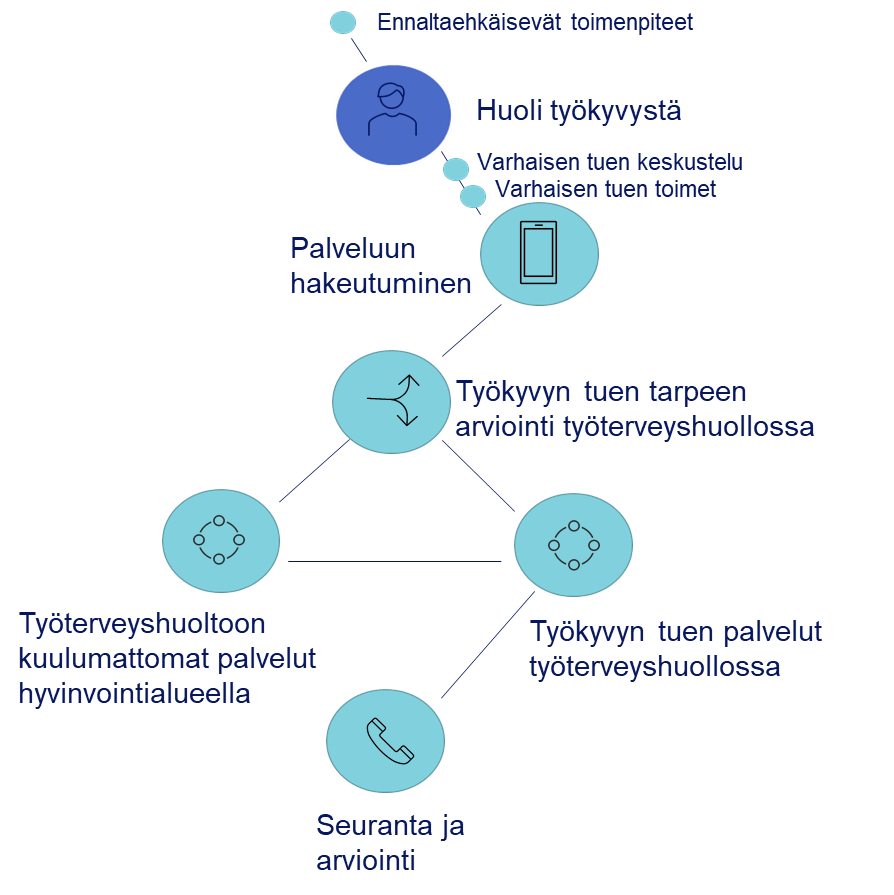 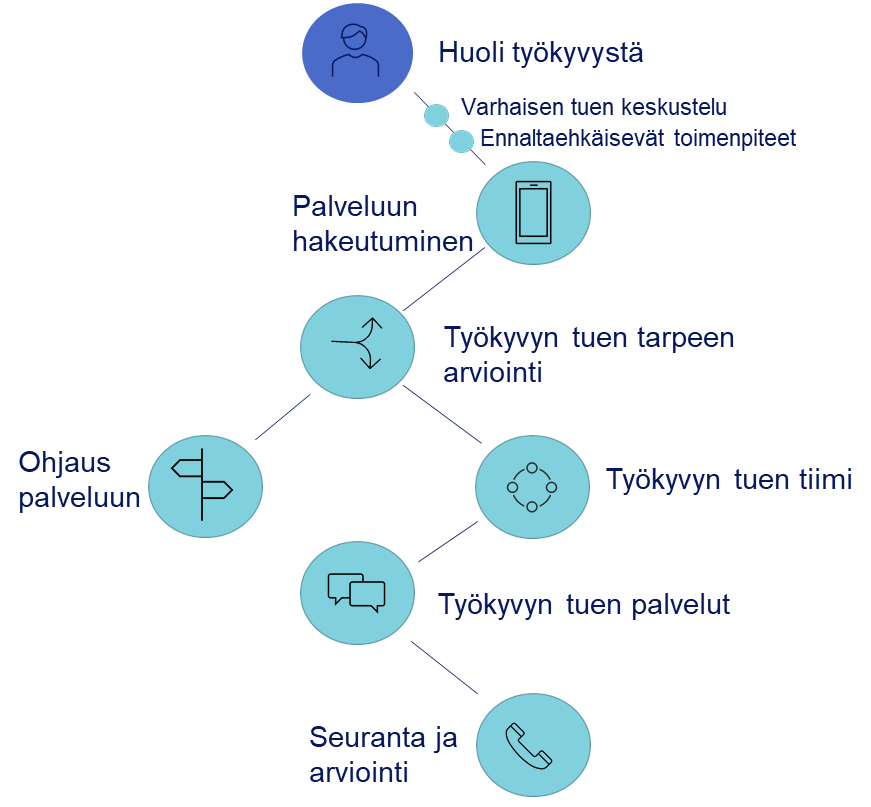 8
Sosiaalisen kuntoutuksen ja kuntouttavan työtoiminnan palvelupolut (projektisuunnittelija, sosiaalityöntekijä Merja Aunola)
Sosiaalisen kuntoutuksen palvelupolku
Kuntouttavan työtoiminnan palvelupolku
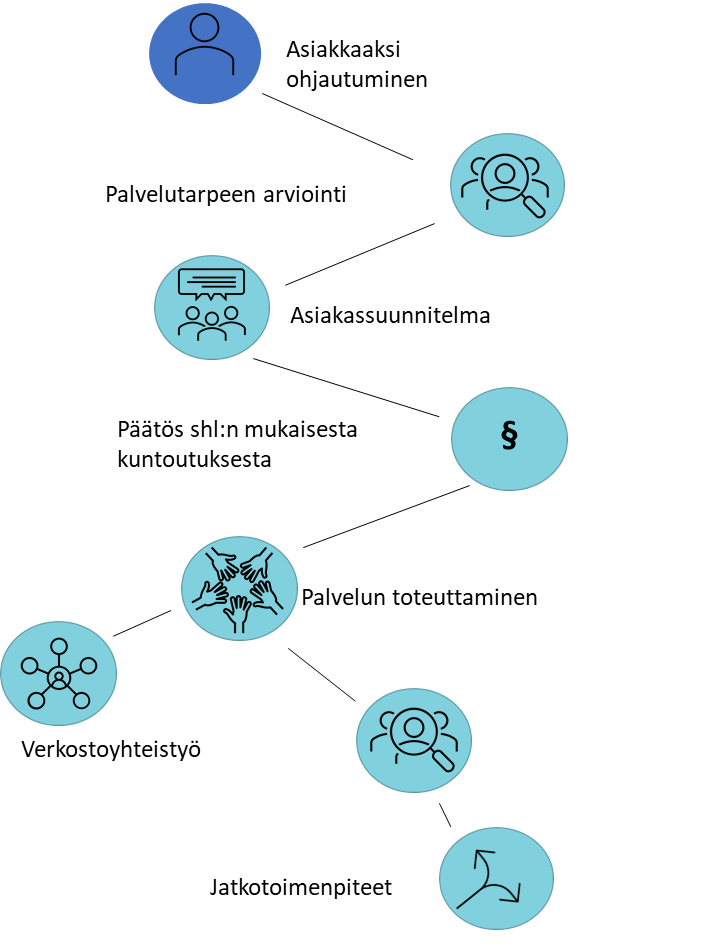 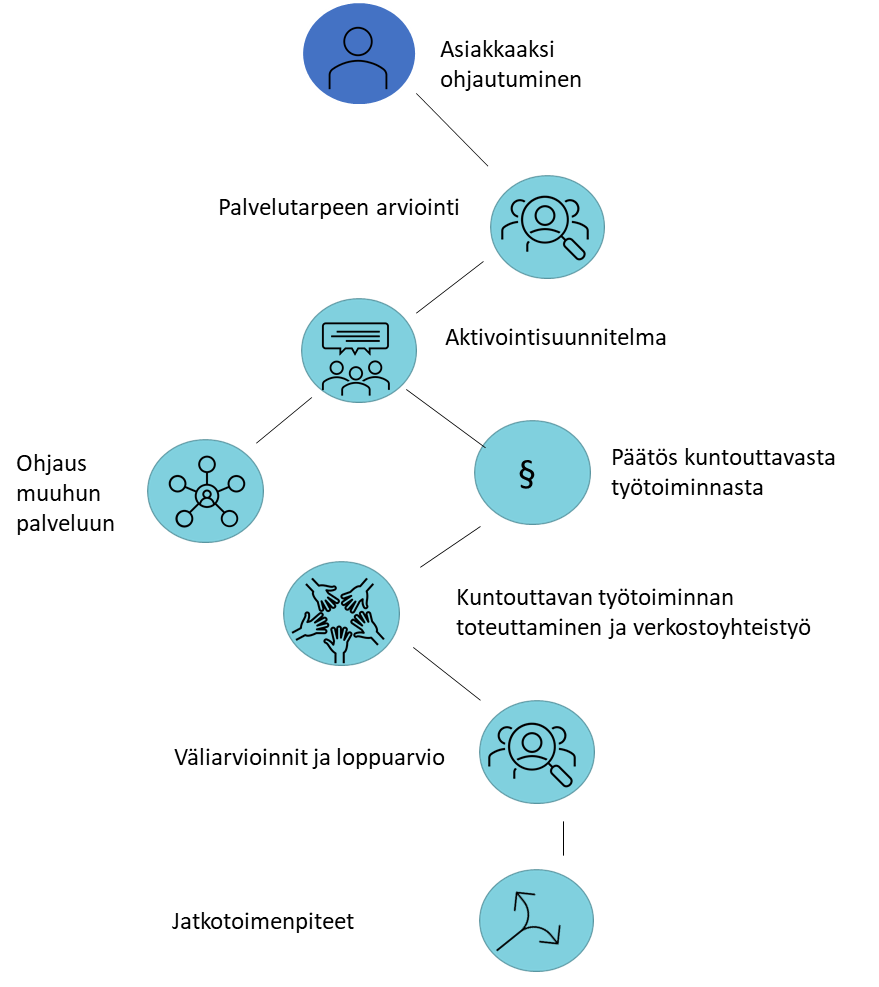 9
Työkyvyn tuen mallin rakentaminen
Työkyvyn tuen tiimi: työkyvyn tuen mallia on kehitetty Tulevaisuuden sote-keskus -hankkeessa työkyvyn tuen monialaisessa kehittämistiimissä, jossa on jäseniä eri kehittämisohjelmista, Työterveyslaitokselta, THL:ltä, Kelalta, TYP –verkostosta ja työkyky -hankkeesta/työllisyyspalvelusta.
Webinaarit: vuonna 2022 on järjestetty seitsemän Työkyvyn tuki Pohjois-Pohjanmaalla -webinaaria (yhteensä 920 osallistujaa) eri työkyvyn tuen teemoista. Webinaareissa on ollut puheenvuoroja mm. STM:stä, TEM:stä, THL:stä, Työterveyslaitokselta, Valtion ravitsemusneuvottelukunnasta, kuntien työllisyyspalveluista ja nuorisopalveluista, oppilaitoksista, työterveyshuollosta, Työkykyohjelman ja  kuntien työllisyyshankkeista. Kahdeksas webinaari järjestetään 29.11, jossa puheenvuorot mm. hyvinvointialueelta, KELA:lta ja TE –toimistosta sekä TYP -verkostosta. Webinaareissa osallistuja ovat osallistuneet työpajaosuuksissa työkvyn tuen mallin kehittämiseen. 
Sisällön kehittäminen yhteistyössä työllisyysyhdyspinta -valmistelun kanssa: sisältöä on kehitetty saman aikaisesti työllisyysyhdyspinta –valmistelun kanssa osana monialaista kuntoutusta, yhdessä eri kehittämisohjelmien toimijoiden kanssa. 
Työkyvyn tuen pilotti: työkyvyn tuen pilotti on toteutettu yhden alueen kunnan ja sote –toimijoiden kanssa. Pilotista saatuja kokemuksia ja tuloksia hyödynnetään työkyvyn tuen mallissa. 
Kokemusasiantuntijoiden kanssa tarkasteltu työkyvyn tuen ideaalimallia ja geneerisiä palvelupolkuja sekä kuultu heidän ajatuksiaan työkyvyn tuen palveluiden kehittämistarpeista.
10
Jatkosuunnitelmat
Työkyvyn tuen palvelukokonaisuutta kehitetään Työkykyohjelman mukaisesti Kestävän kasvun toisessa valtionavustushankkeessa (RRP2), johon myös Pohde on saanut rahoituksen.
Lisätietoja saara.penttila@pohde.fi
11